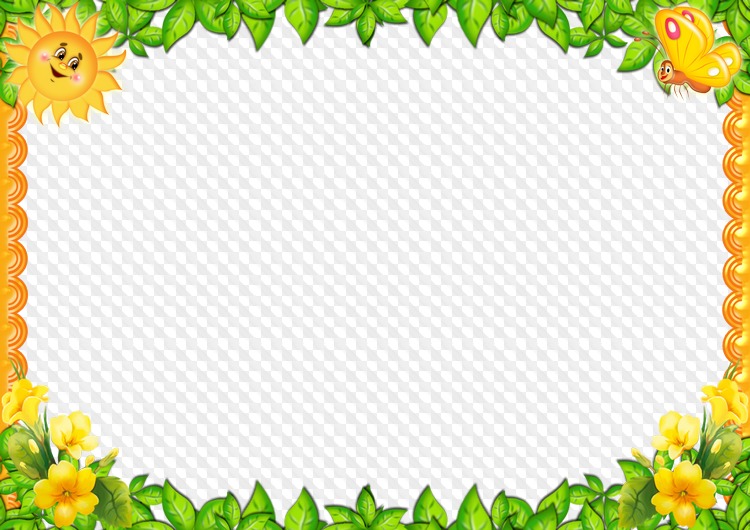 Р а З В Л Е Ч Е Н И Е
П Р О Щ  А Й,  
Л Е Т О   К Р А С Н О Е !
Фотоотчёт
Воспитателя 2 младшей группы
Тузовой Г.М.
2019г.
Игра «Весёлые сапожки»
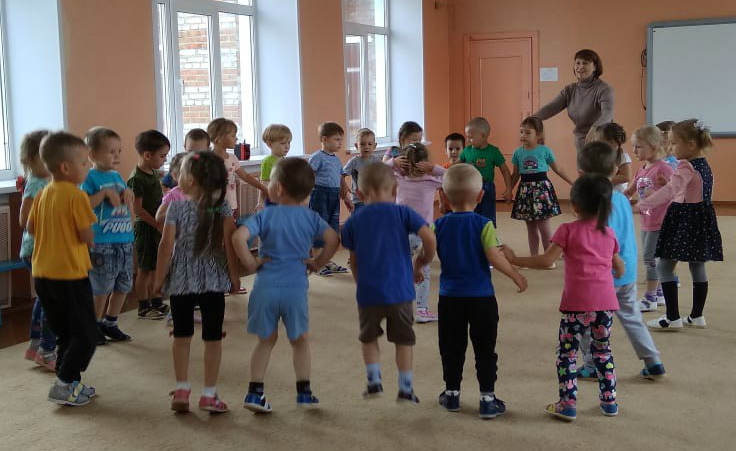 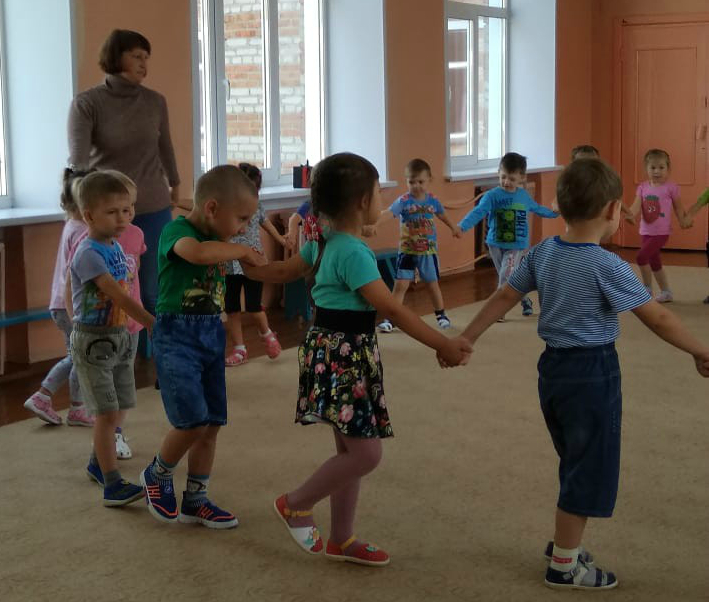 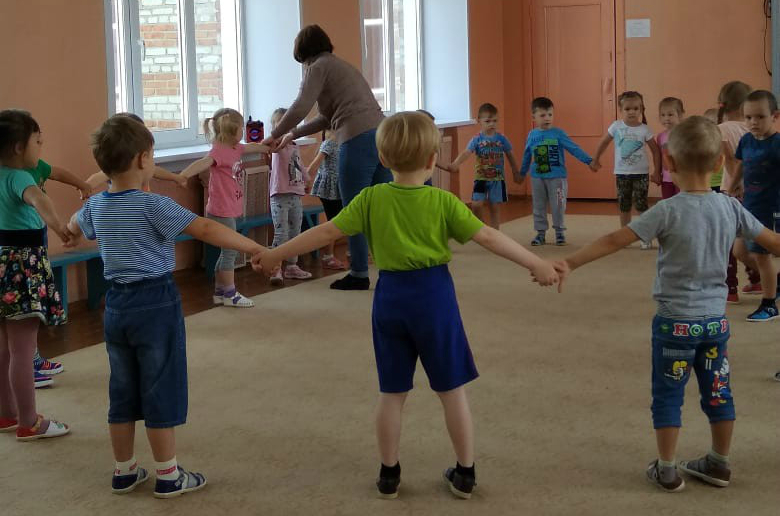 Игровое упражнение «Потягушки»
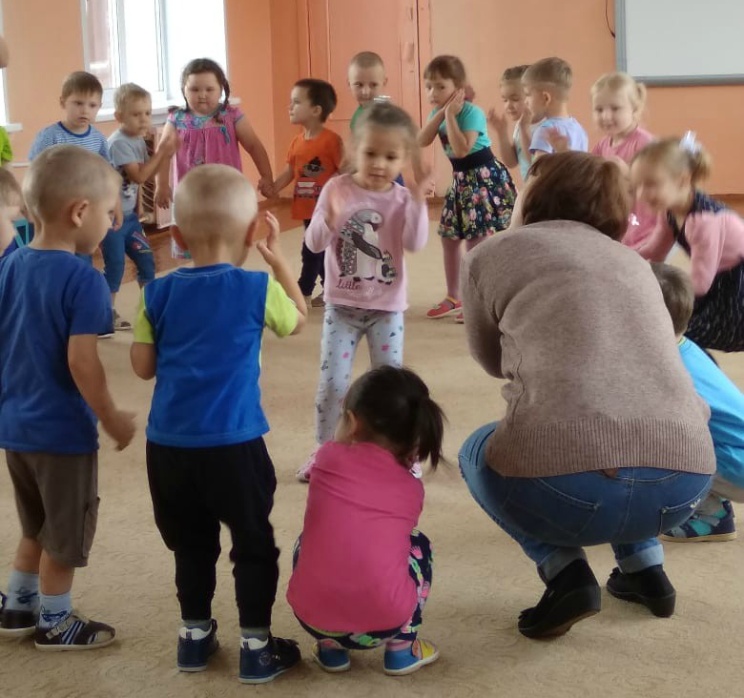 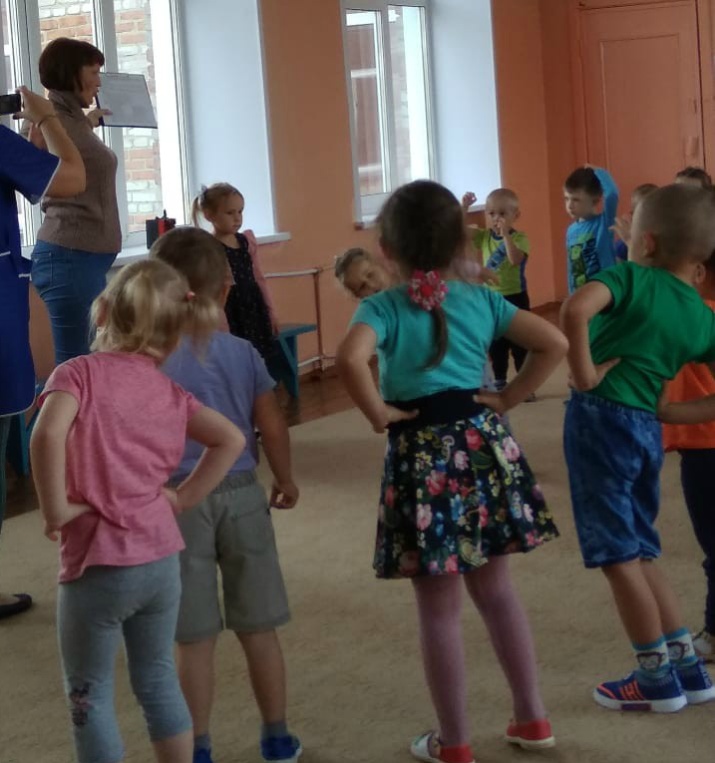 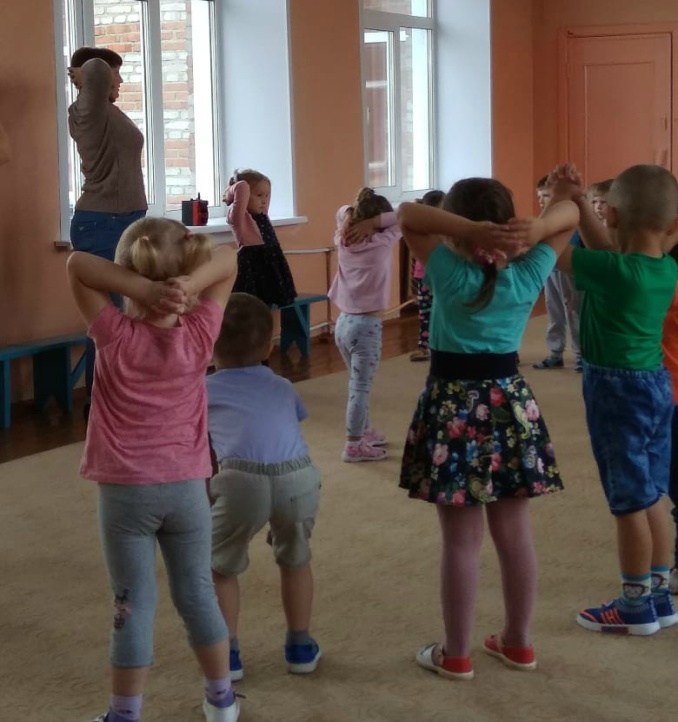 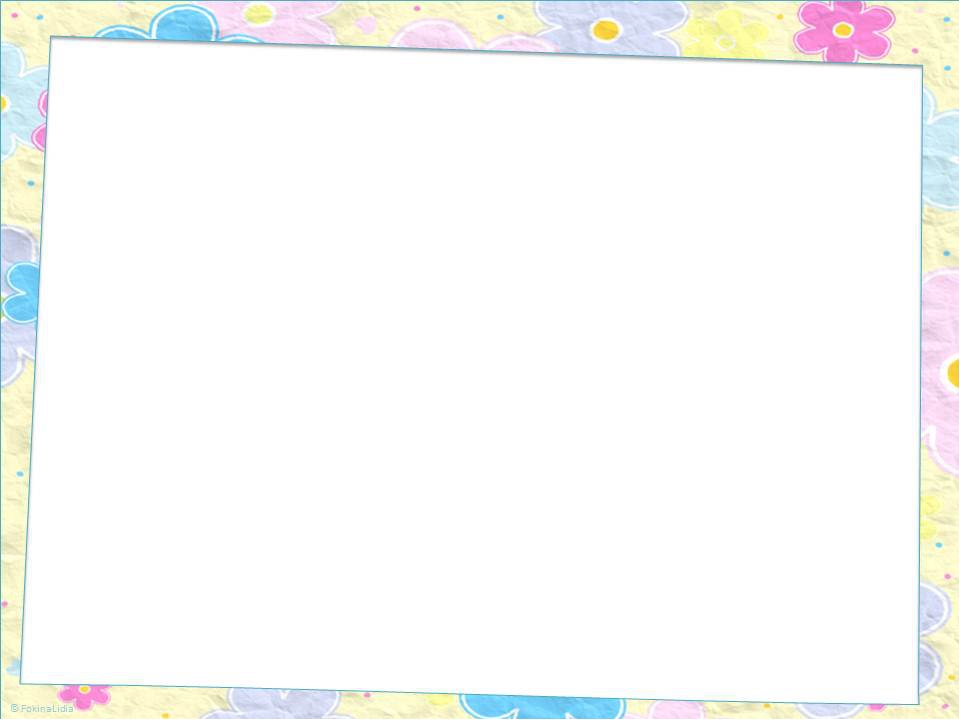 Игра «Выложи солнышко»
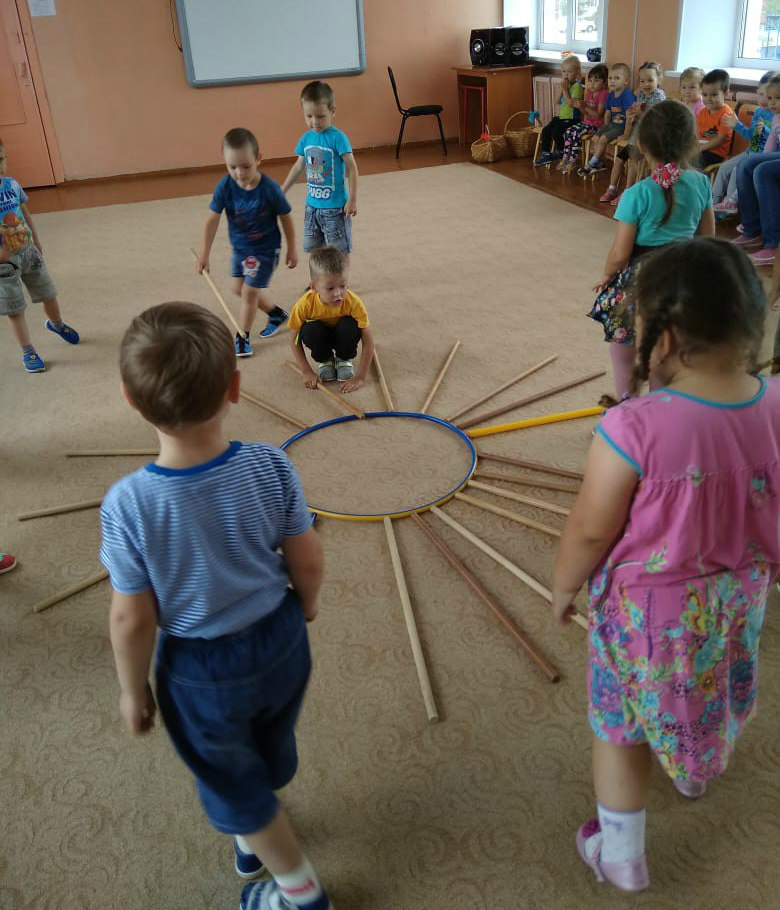 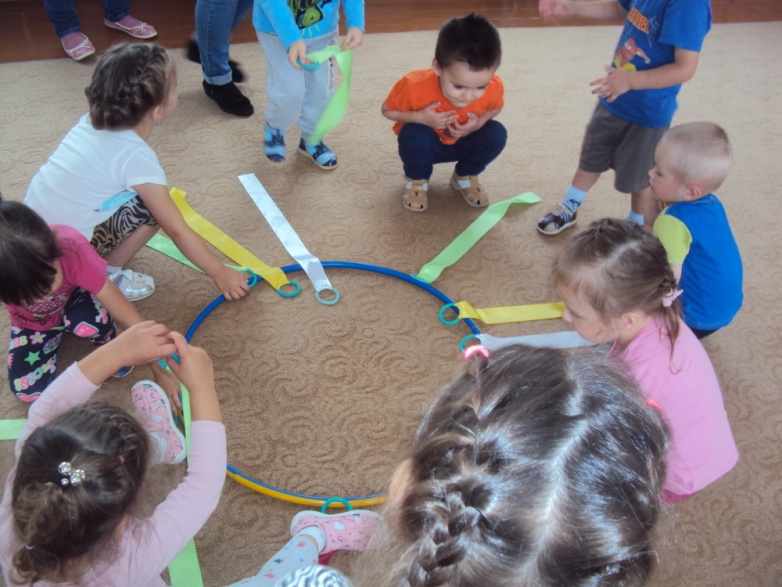 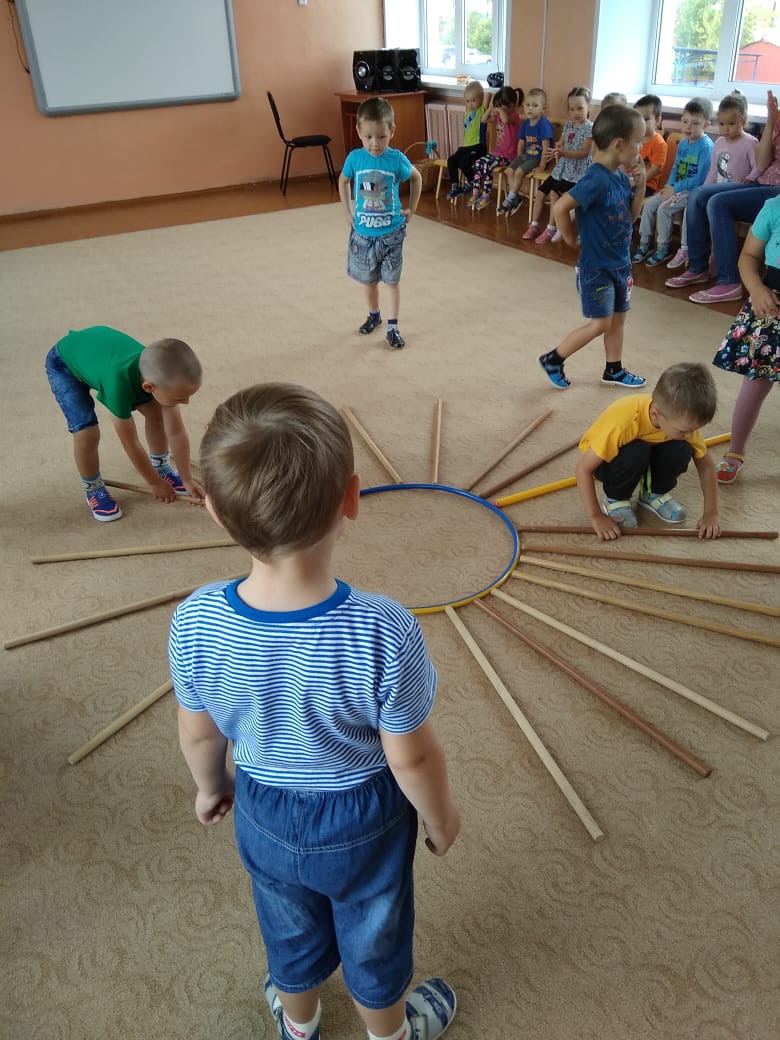 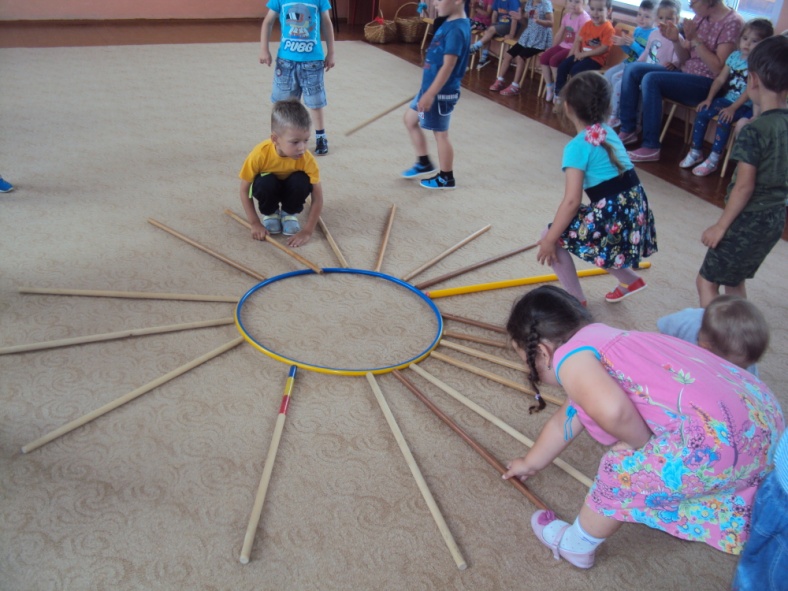 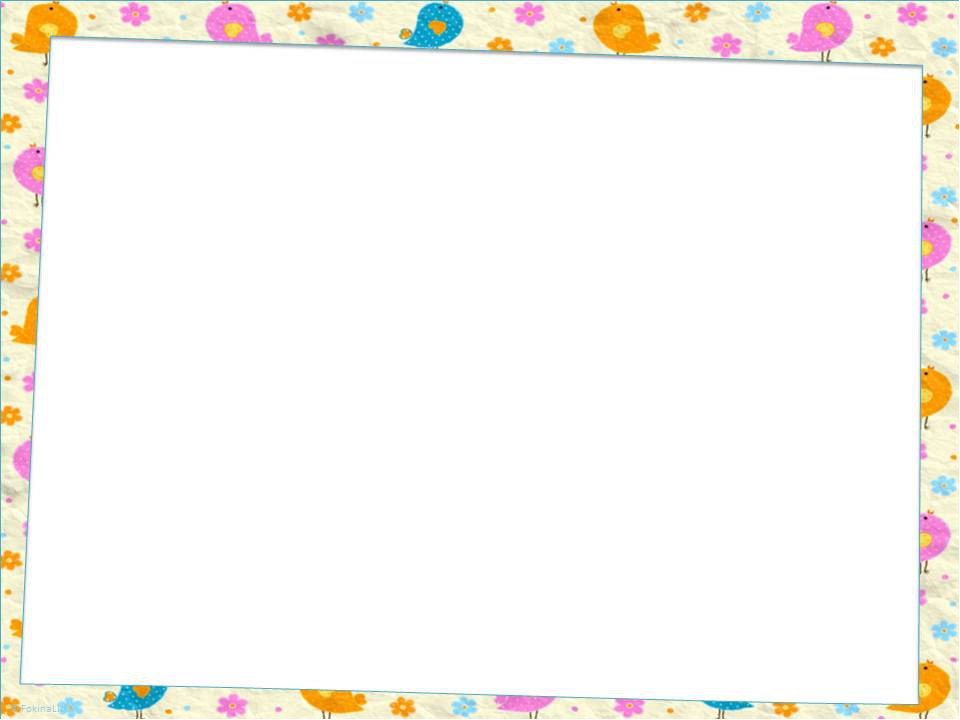 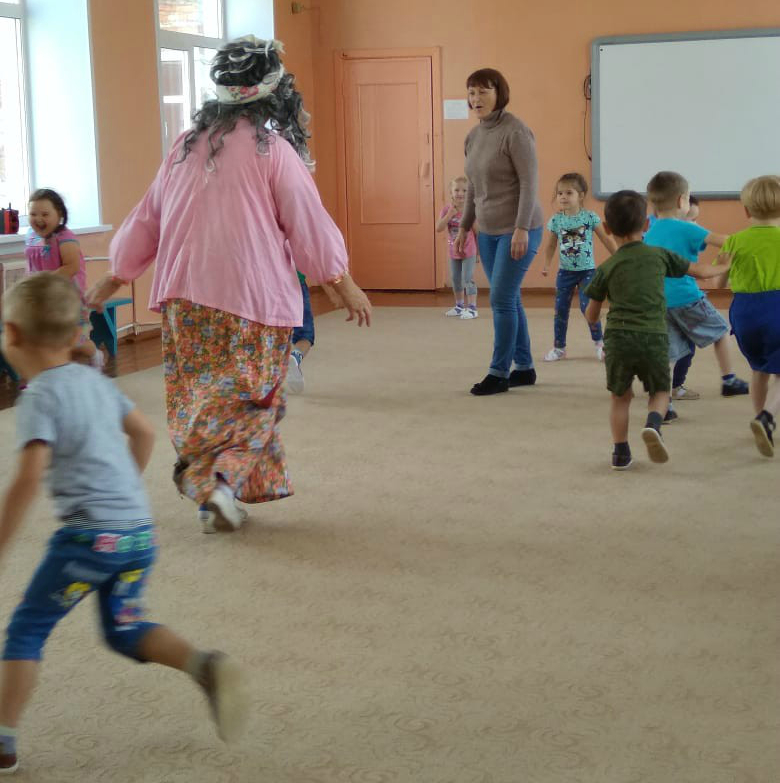 Встреча 
с Бабой-Ягой
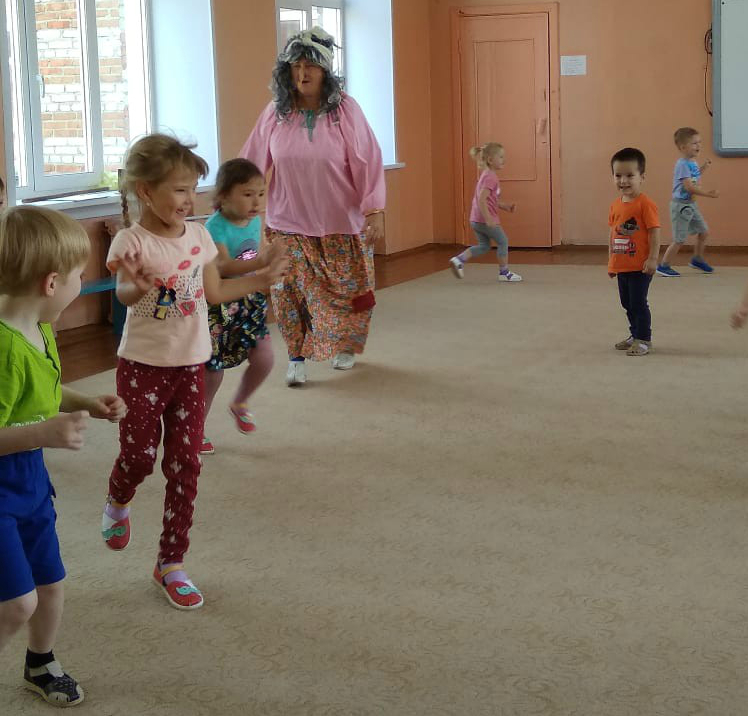 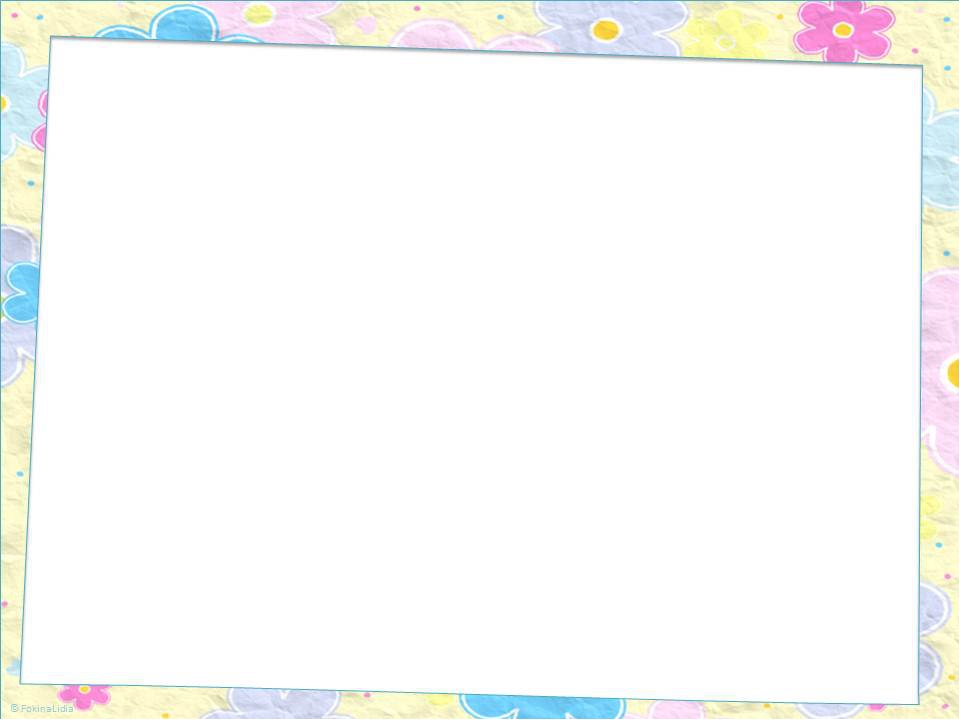 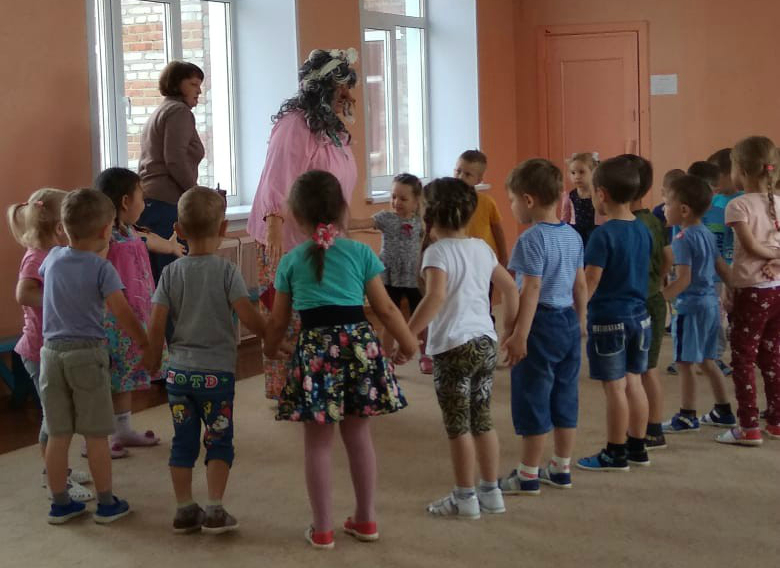 Загадки  Бабы-Яги
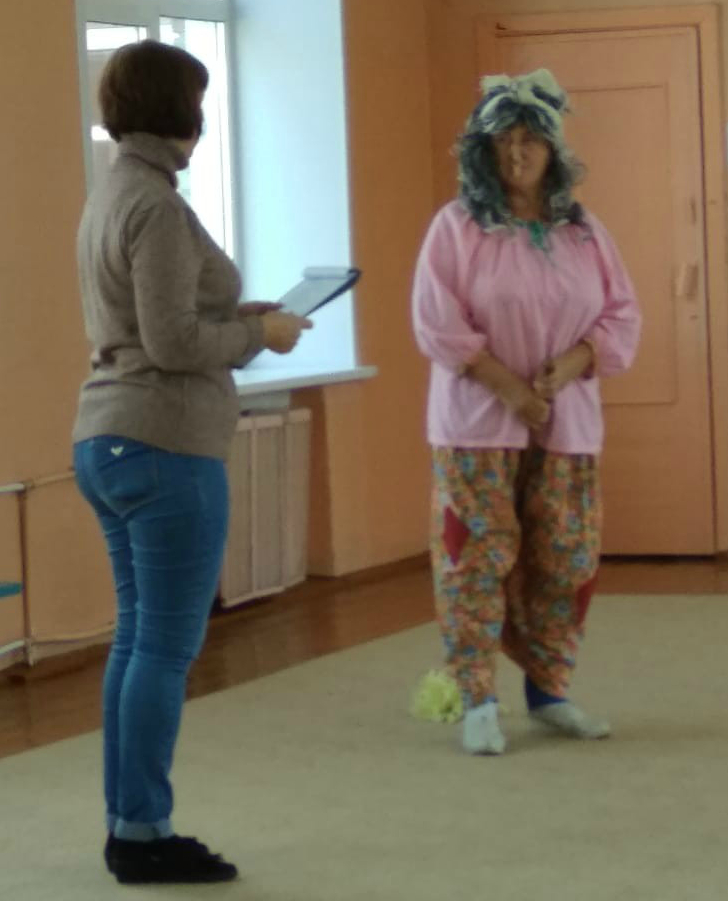 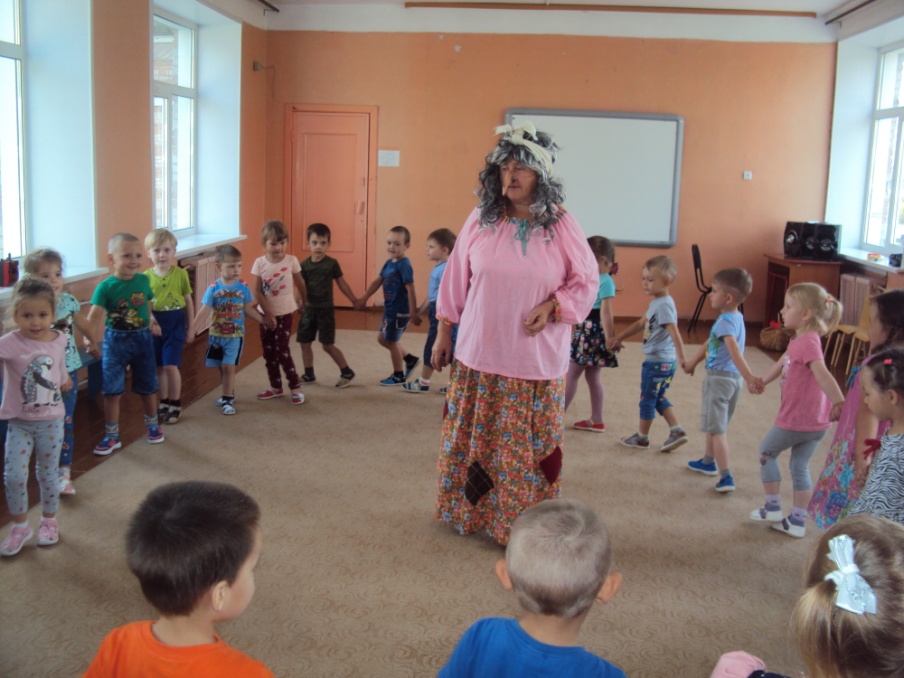 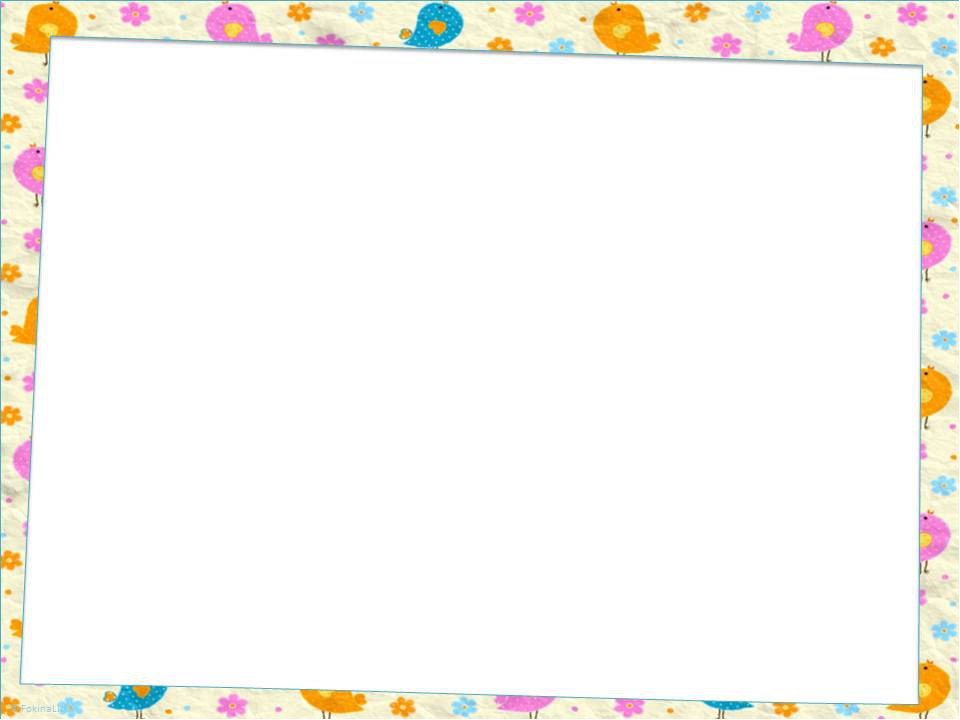 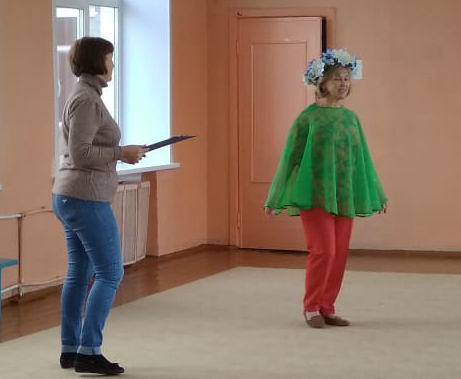 Прощай, Лето!
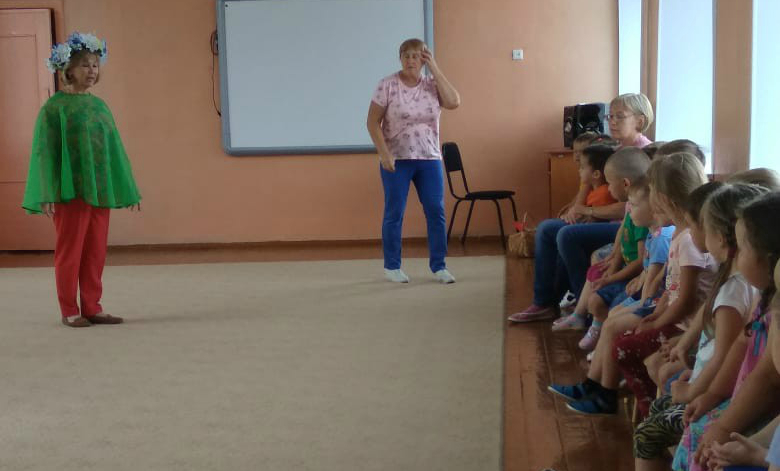 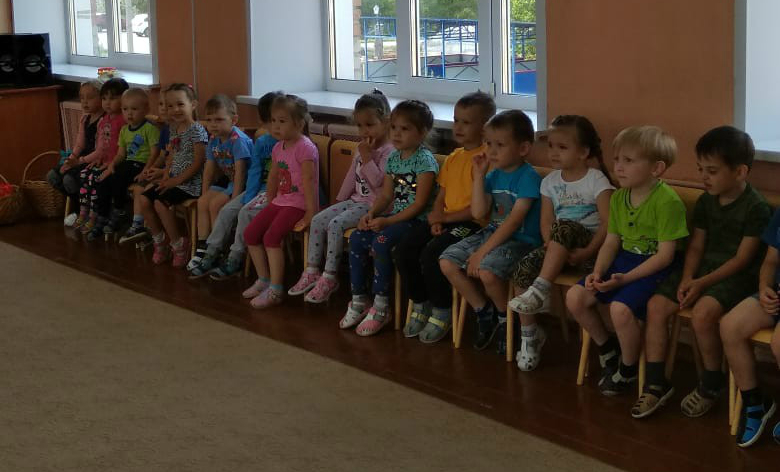 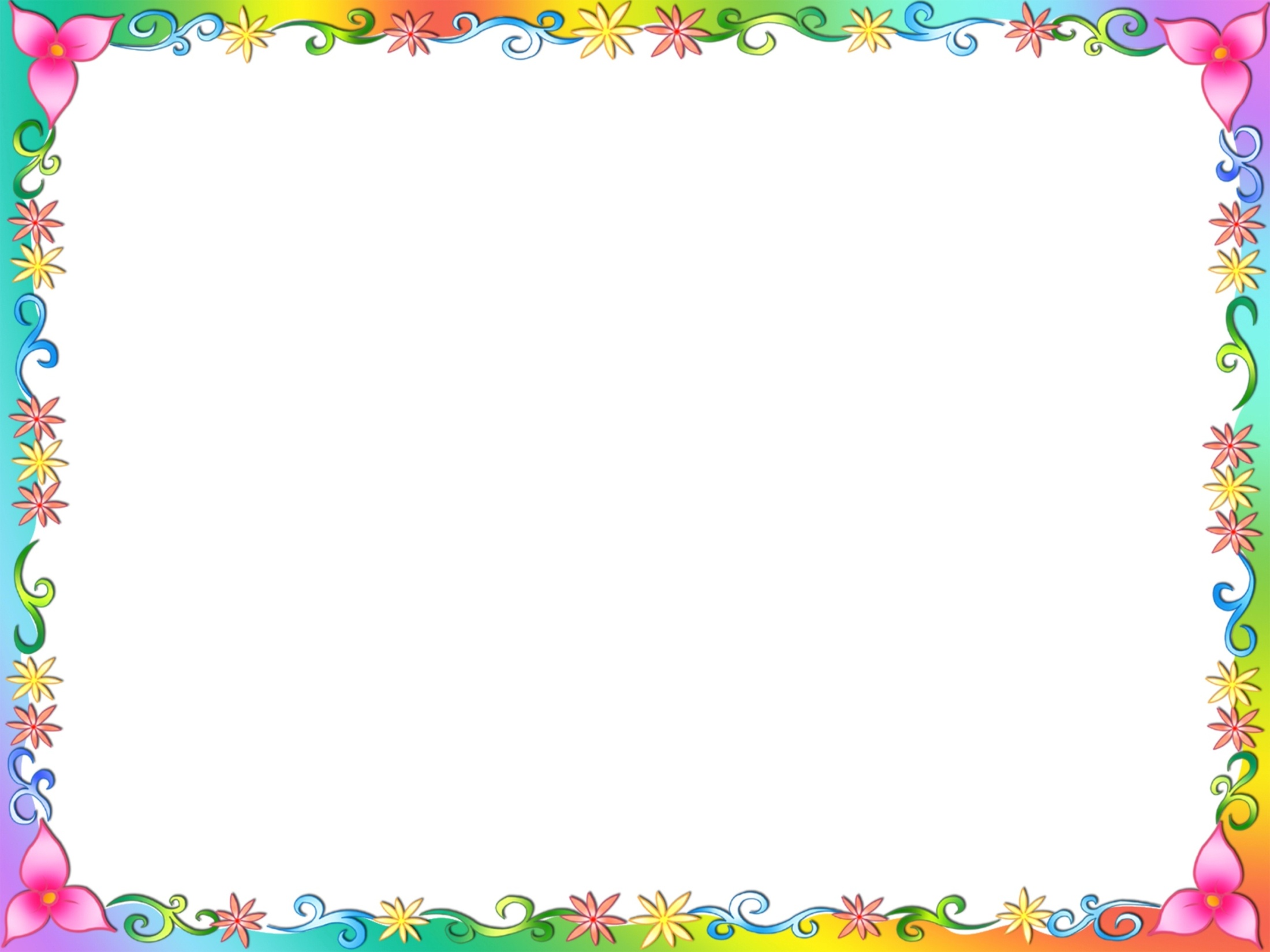 Игра-эстафета 
«Собери урожай»
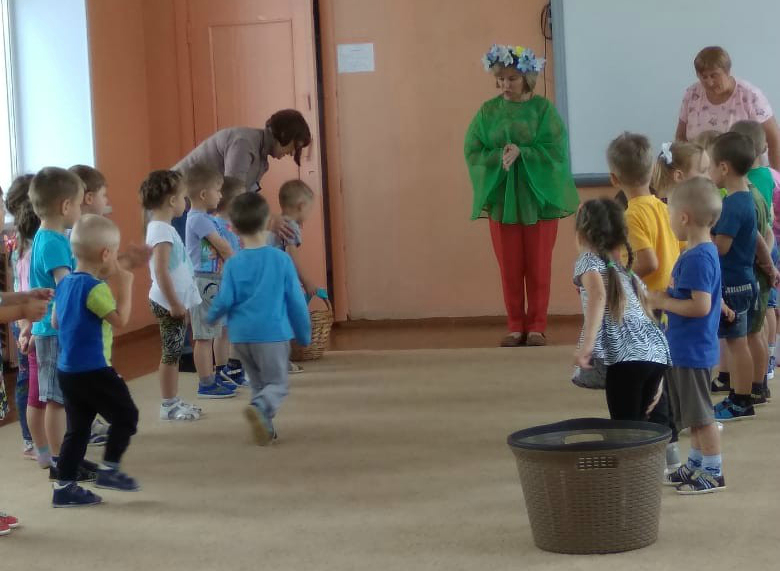 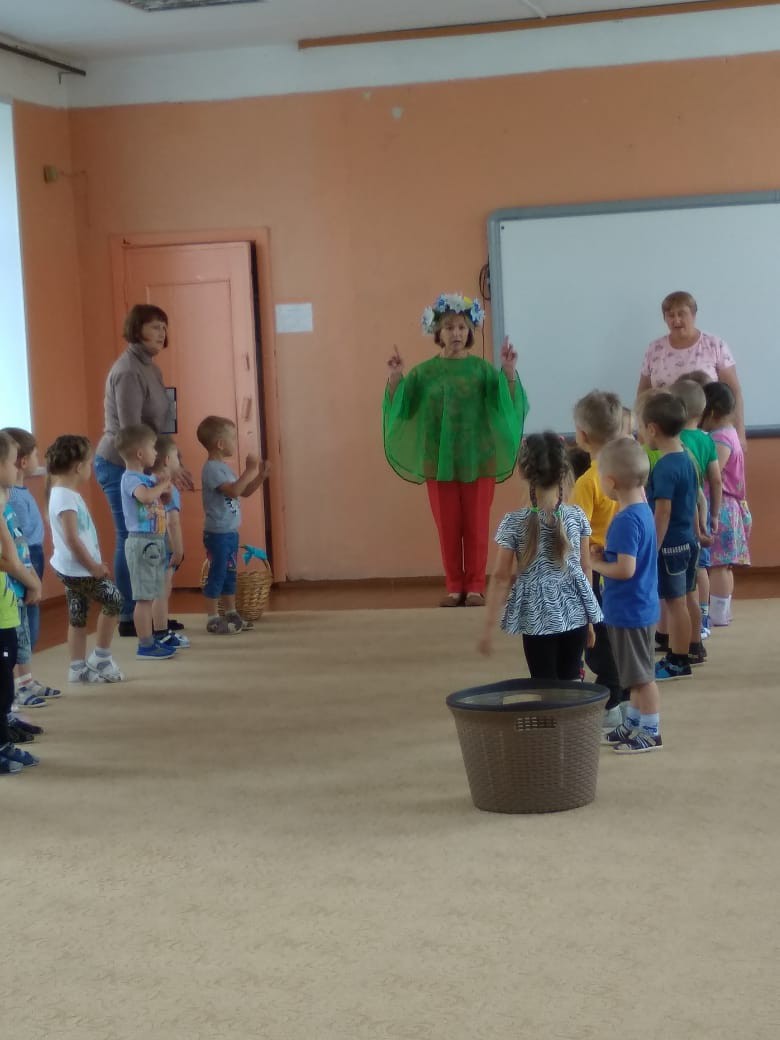 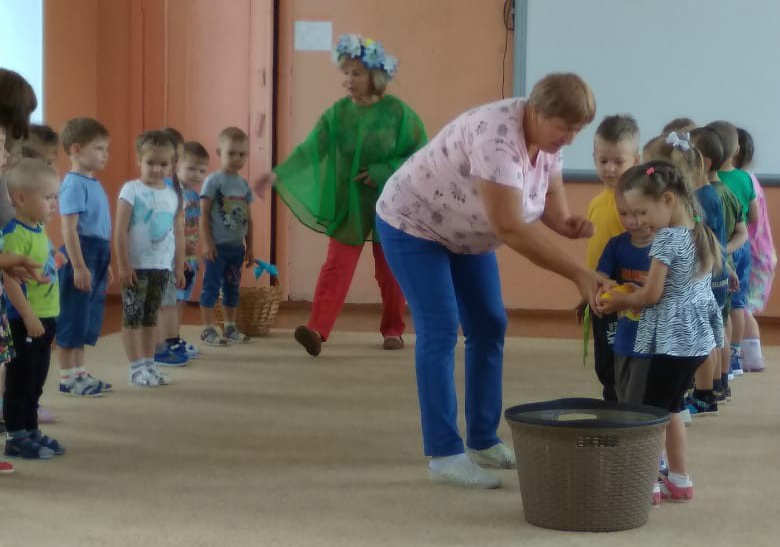 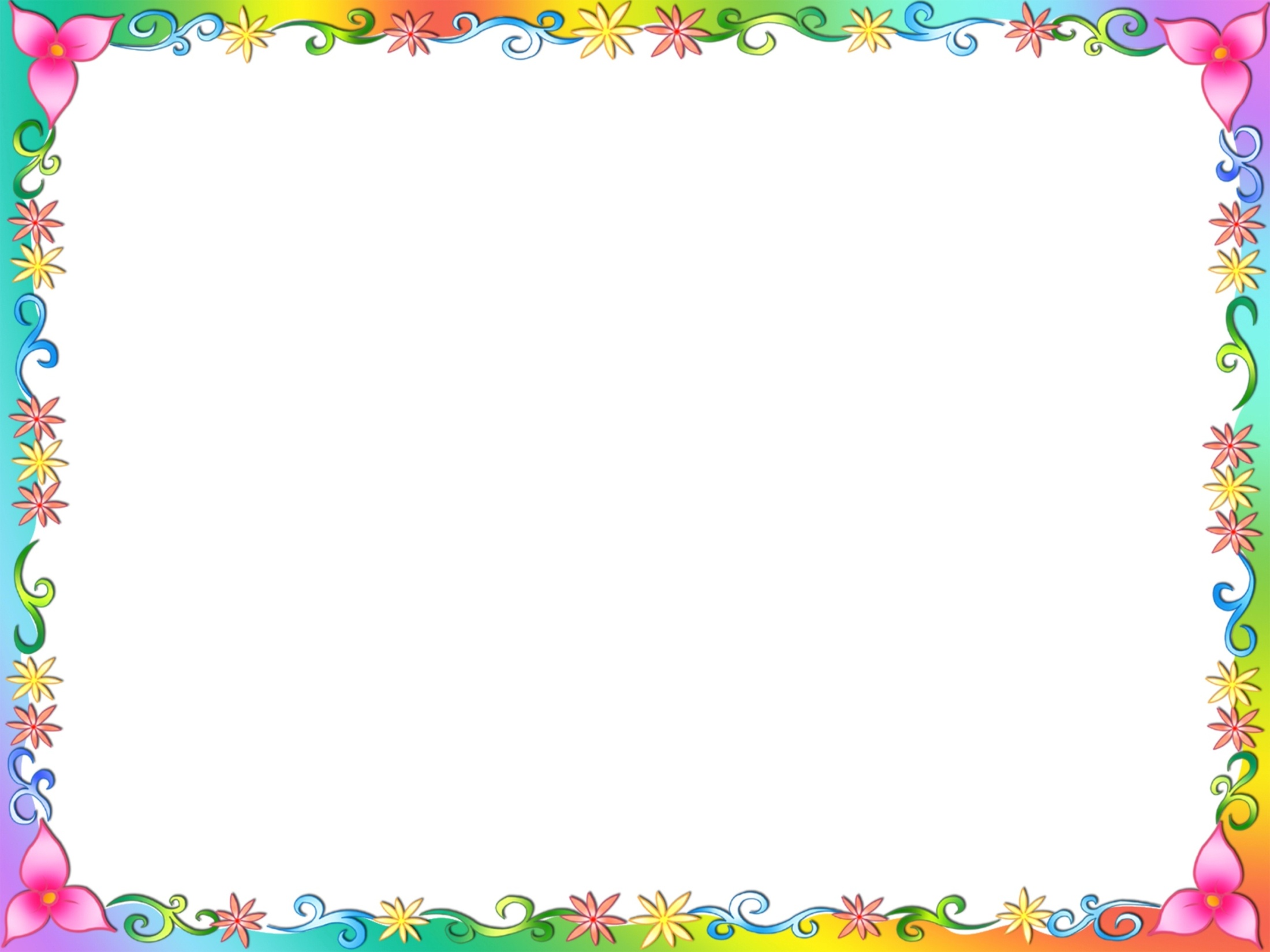 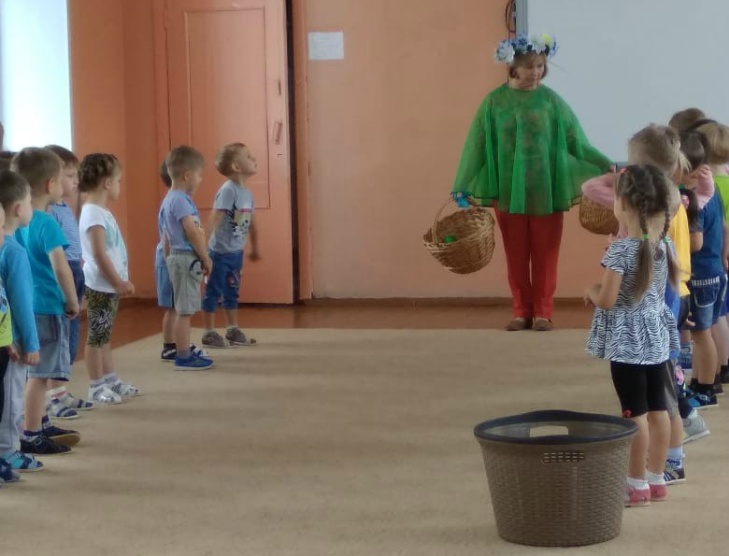 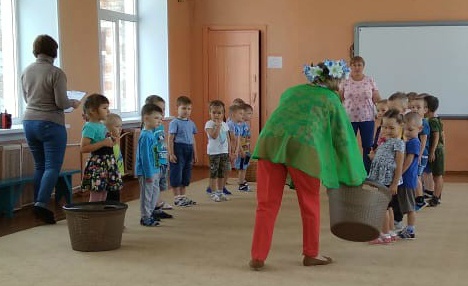 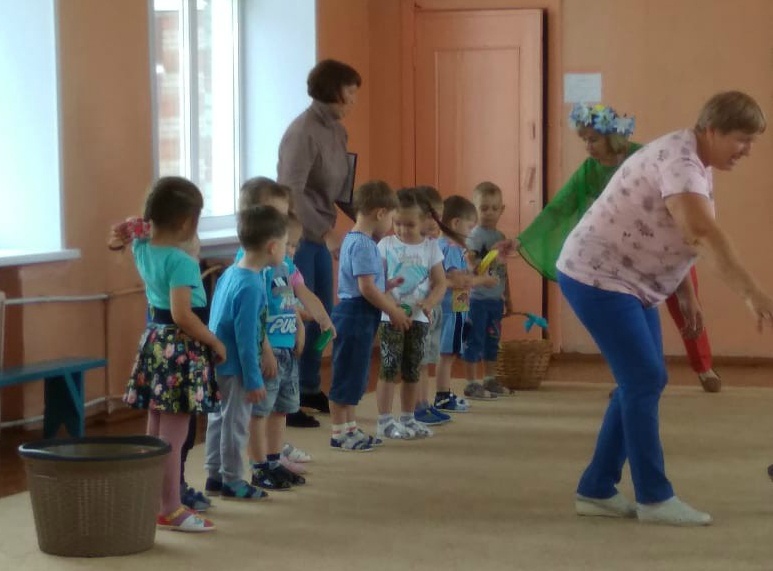 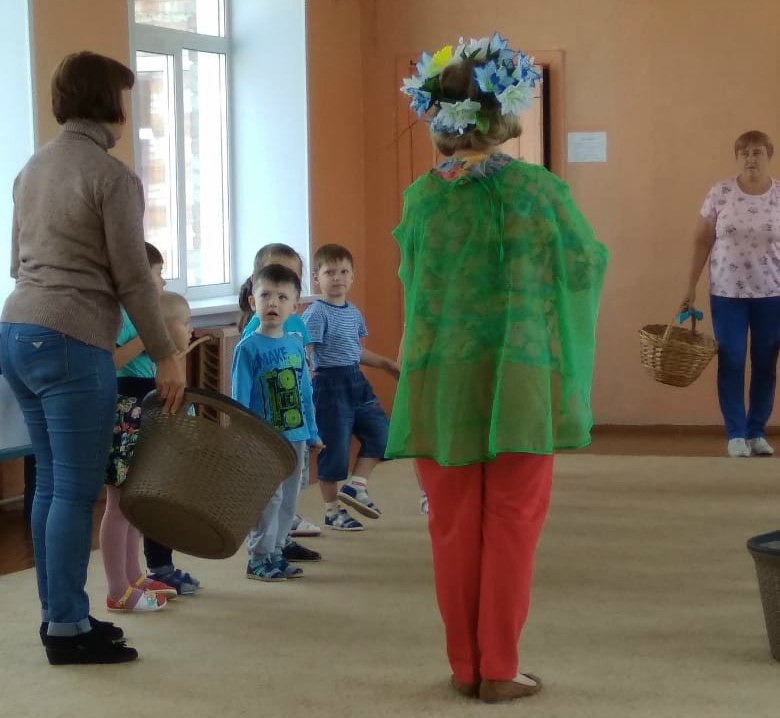 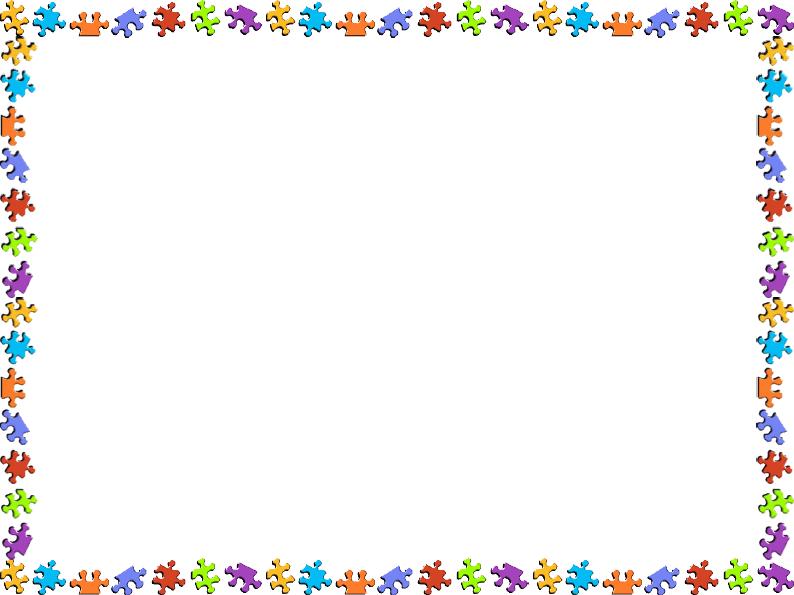 Игра 
«Солнышко и дождик»
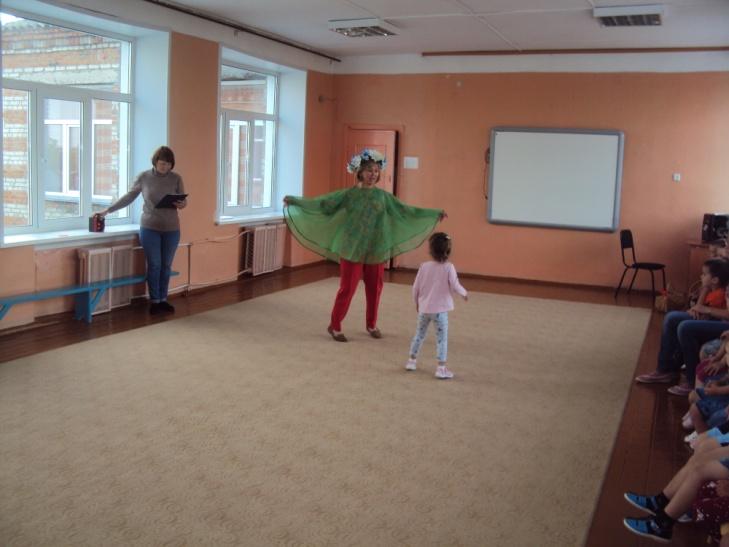 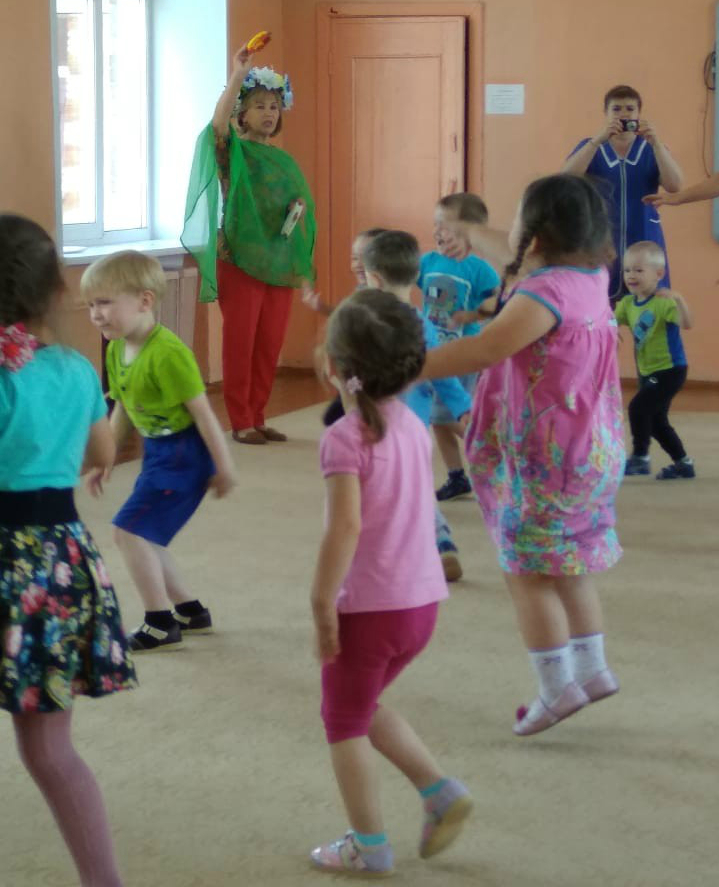 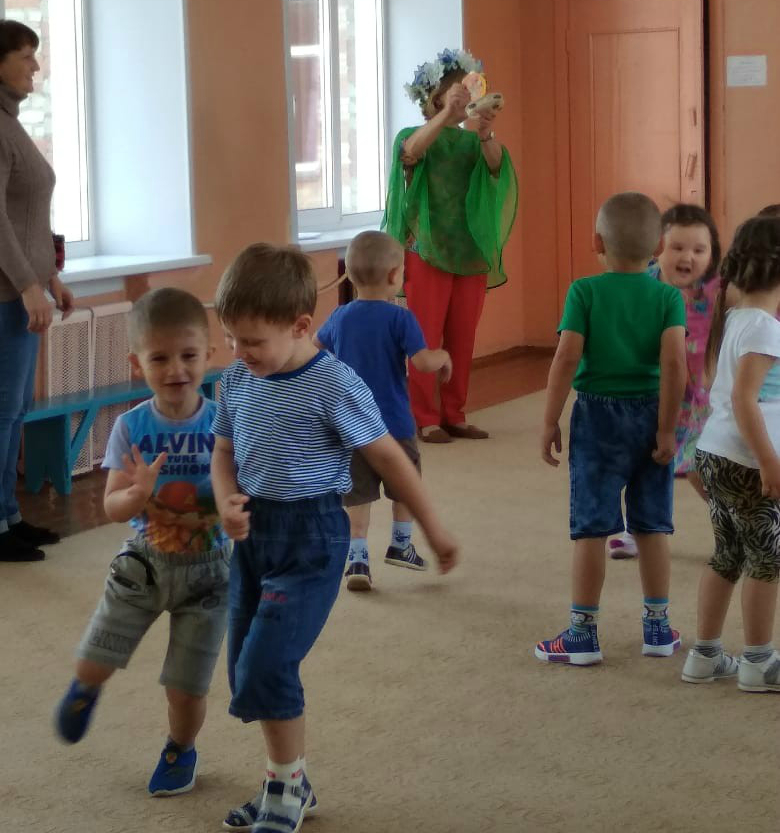 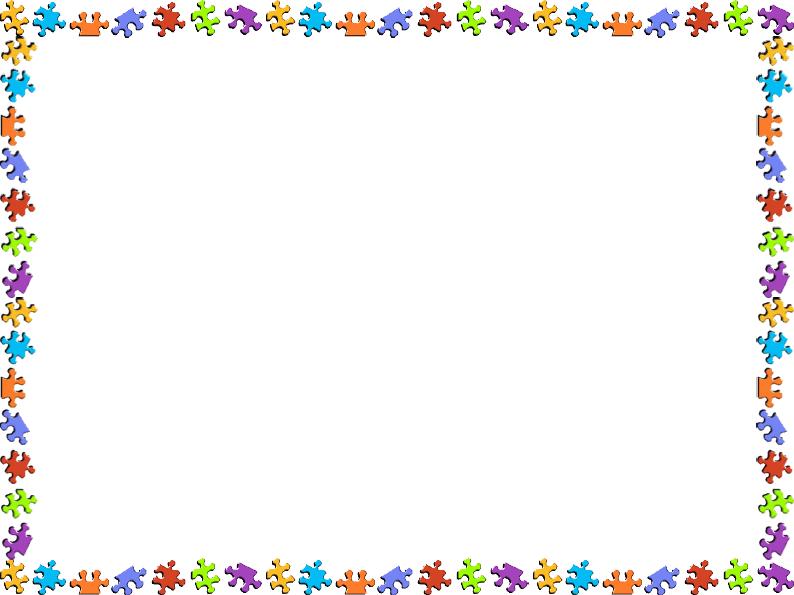 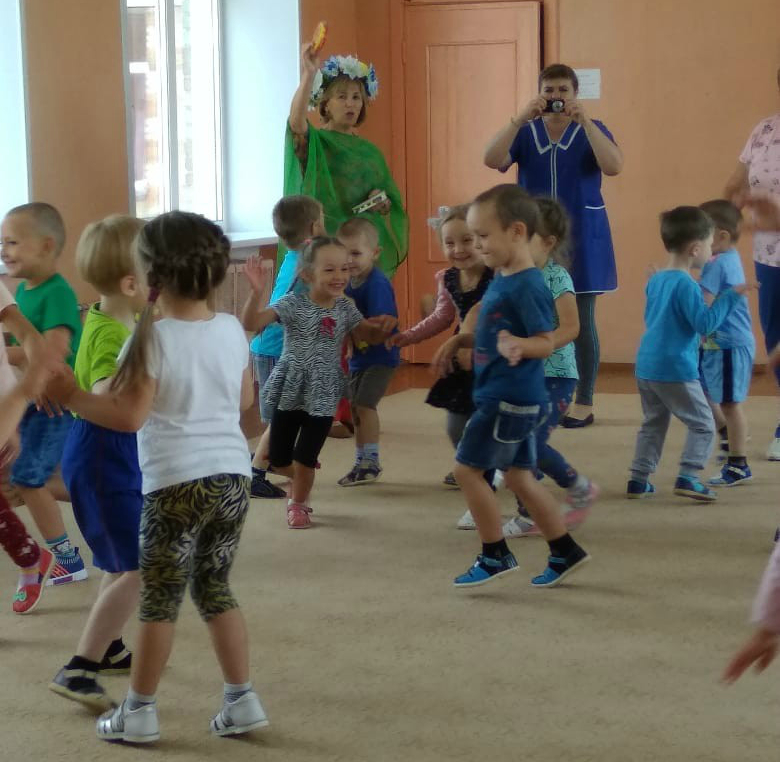 Весёлое лето
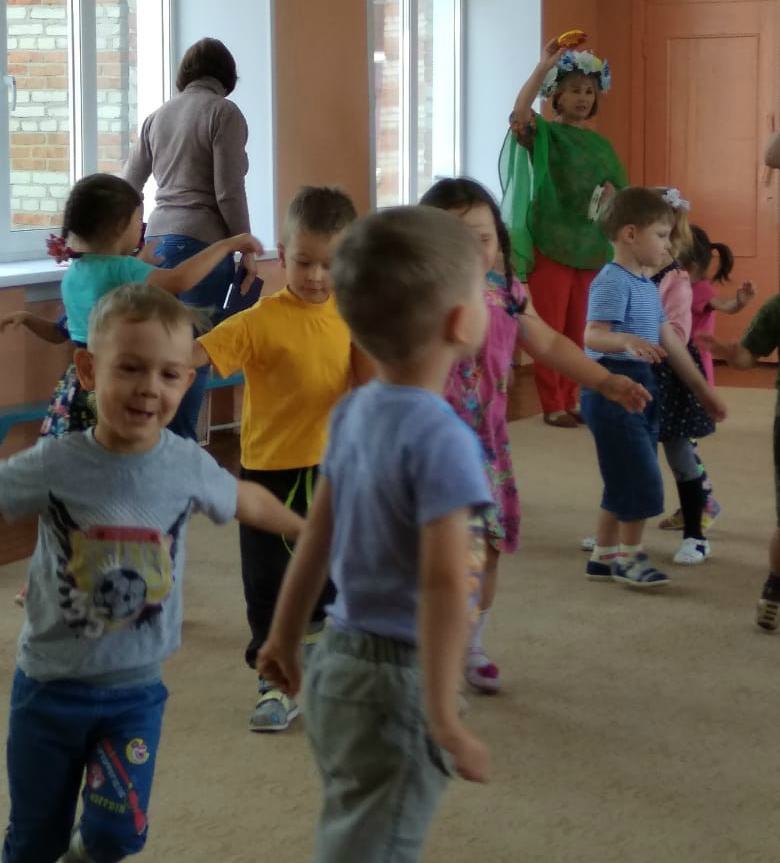